Logo(s)
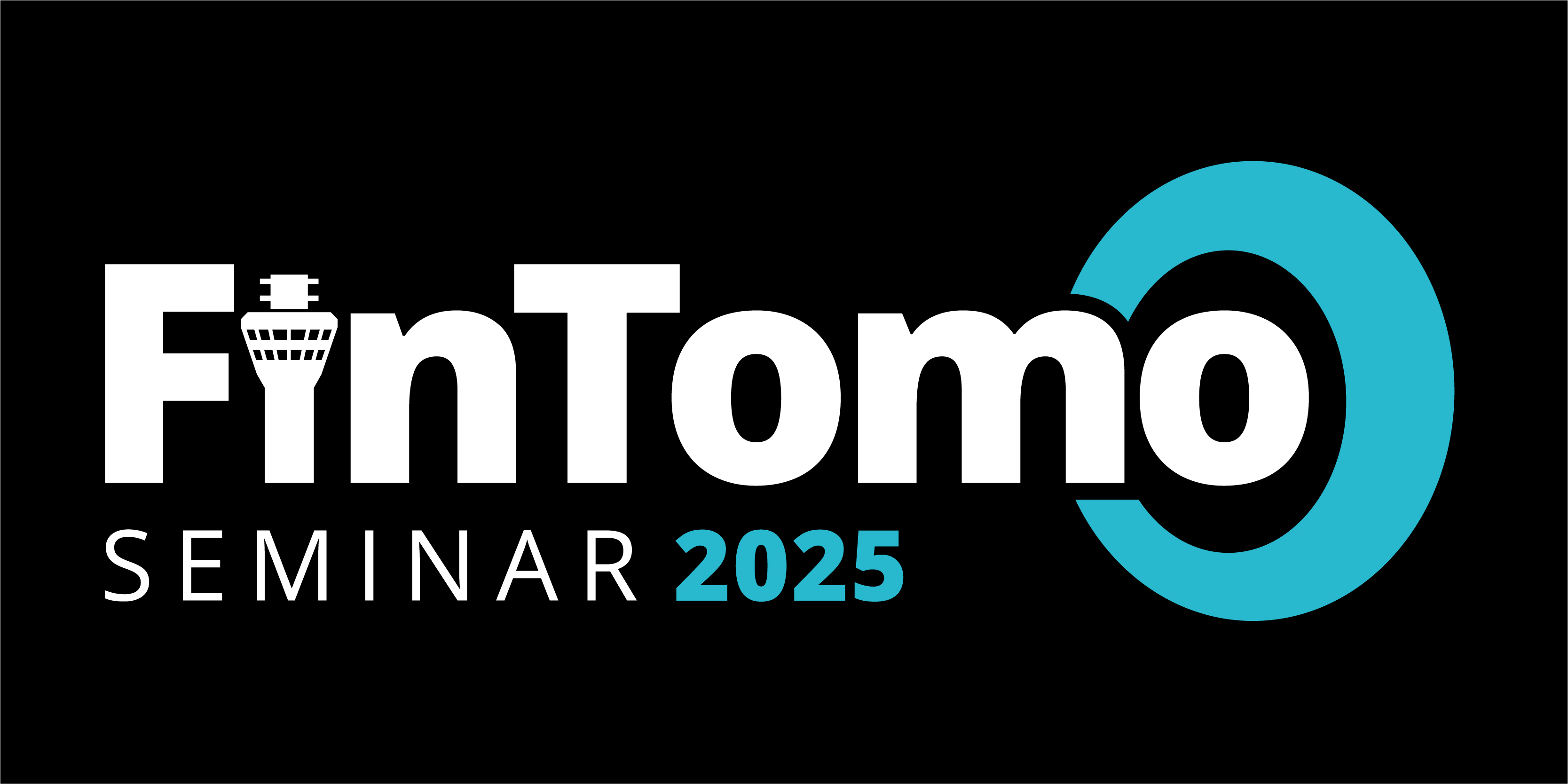 Author photo (optional,to help participants recognize you)
Results
Introduction
Lorem ipsum dolor sit amet, consectetuer adipiscing elit. Sed posuere interdum sem. Quisque ligula eros ullamcorper quis, lacinia quis facilisis sed sapien. Mauris varius diam vitae arcu. 

Methods
Lorem ipsum dolor sit amet, consectetuer adipiscing elit. Sed posuere interdum sem. Quisque ligula eros ullamcorper quis, lacinia quis facilisis sed sapien. Mauris varius diam vitae arcu.
Conclusion(s)
Lorem ipsum dolor sit amet, consectetuer adipiscing elit. Sed posuere interdum sem. Quisque ligula eros ullamcorper quis, lacinia quis facilisis sed sapien. Mauris varius diam vitae arcu. 

Acknowledgements
Lorem ipsum dolor sit amet, consectetuer adipiscing elit.

References
Lorem ipsum dolor sit amet, consectetuer adipiscing elit. Sed posuere interdum sem.
Chart, diagram, graph
Lorem ipsum dolor sit amet, consectetuer adipiscing elit. Sed posuere interdum sem. Quisque ligula eros ullamcorper quis, lacinia quis facilisis sed sapien.
Image
Image
Author’s name and contact information